COM.Evangelizzare.COMannunciare / testimoniare la Fede oggi
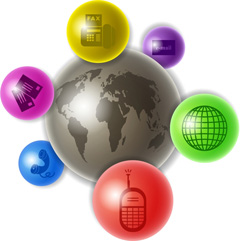 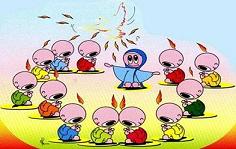 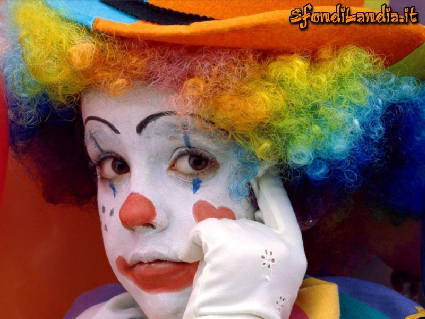 Sr anna mariani
OBIETTIVO
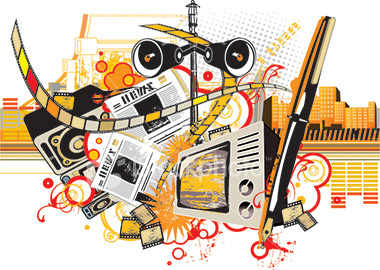 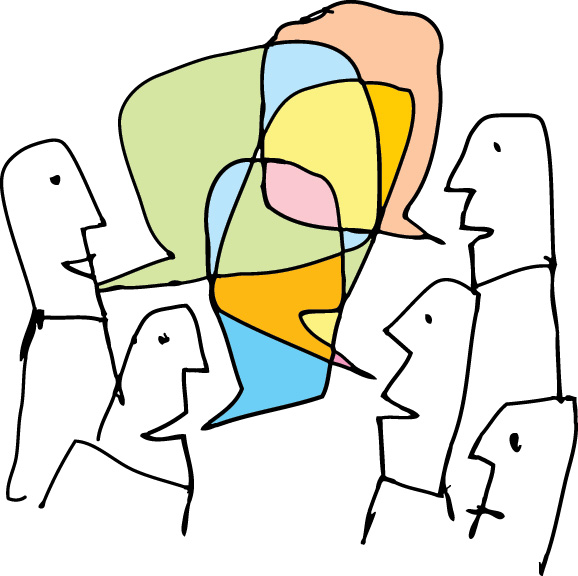 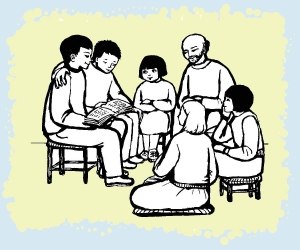 EVANGELIZZAZIONE / COMUNICAZIONE
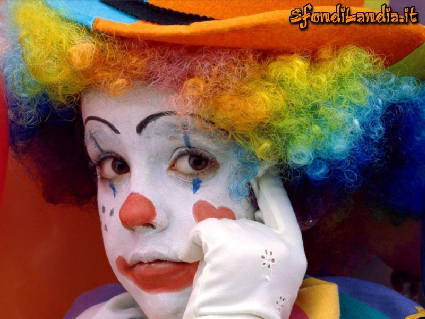 Sette anni di ricerca silenziosa sono indispensabili ad un uomo per apprendere la verità, ma gliene occorrono quattordici per imparare come comunicare ai suoi simili
COMUNICAZIONE/MEDIA
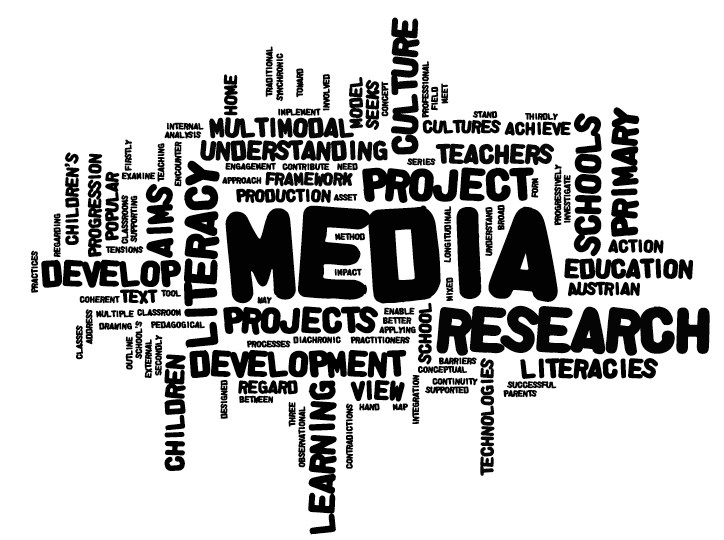 I MEDIA CM 4
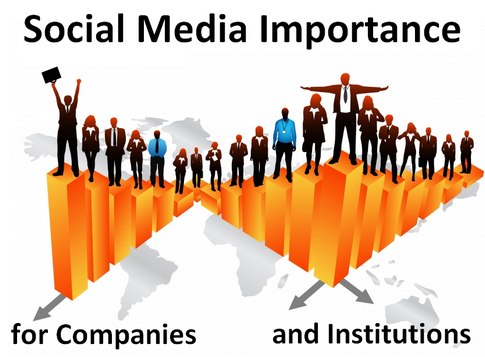 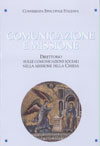 non sono semplici strumenti neutri
La loro incidenza sui modi di pensare e di agire, sugli stili di vita, sulla coscienza personale e comunitaria, in una parola sulla cultura e sulla stessa evangelizzazione fa sì che la Chiesa
«non può non impegnarsi sempre più profondamente nel mutevole mondo delle comunicazioni sociali».
... sono al tempo stesso 
MEZZO E MESSAGGIO, 
portatori di una nuova CULTURA che 
«nasce, prima ancora che dai contenuti, dal fatto stesso che esistono nuovi modi di comunicare, con nuovi linguaggi, nuove tecniche, nuovi atteggiamenti psicologici»
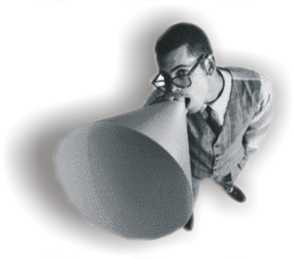 MEDIA CLIMATE - UN NUOVO MODO DI “APPRENDERE”
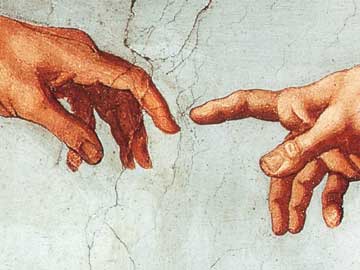 LA COMUNICAZIONE È “UNO DEI NODI CRUCIALI DEL NOSTRO MONDO”...  

DIO STESSO “NELLA SUA BONTÀ E SAPIENZA” HA VOLUTO COMUNICARSI A NOI IN CRISTO.”
Compito essenziale .... è “mettersi in ascolto degli uomini e delle donne del nostro tempo, per promuovere nuove occasioni di annuncio del Vangelo” in un clima di “profonda trasformazione culturale” caratterizzato da nuovi linguaggi e nuove forme di comunicazione
Benedetto XVI
MEDIA CLIMATE - UN NUOVO MODO DI “APPRENDERE”
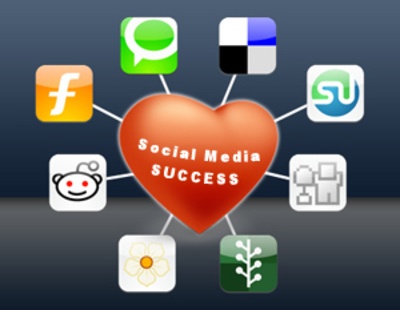 Una nuova percezione dello spazio
Efficacia comunicativa e immediatezza di scambio: benefici e insidie
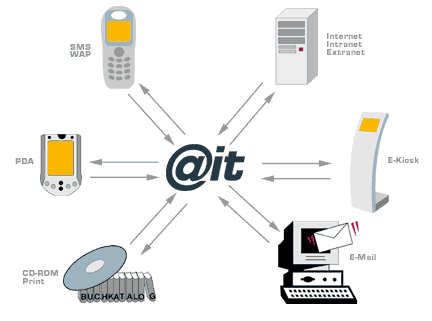 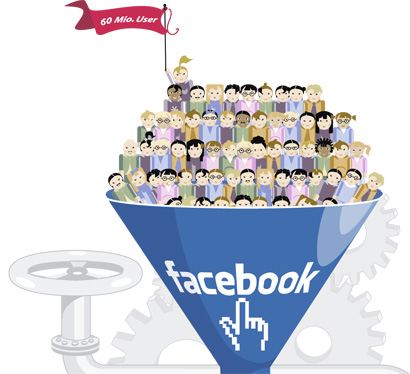 Agevolazione delle relazioni
Sindrome da “confessionale” banalizzazione
Il virtuale crea una “nuova esperienza”
Una nuova percezione del tempo
Efficacia comunicativa e immediatezza di scambio: benefici e insidie
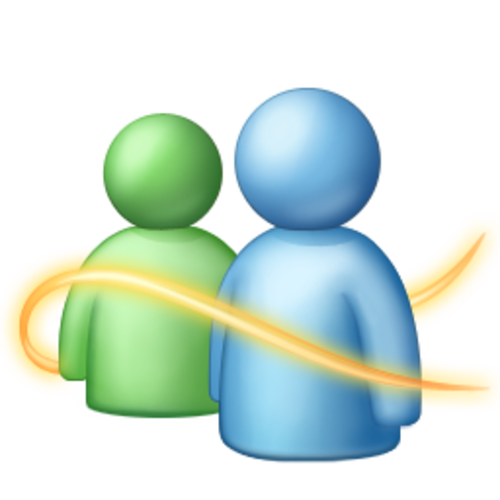 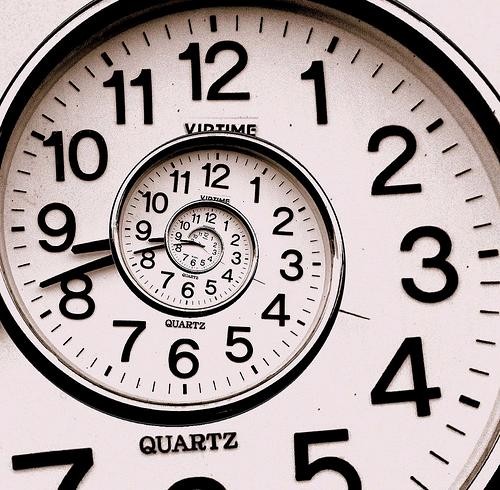 Temporalità accelerata
Smarrire il senso della storia
Il virtuale crea una “nuova esperienza”
Nuovi stimoli per l’intelligenza
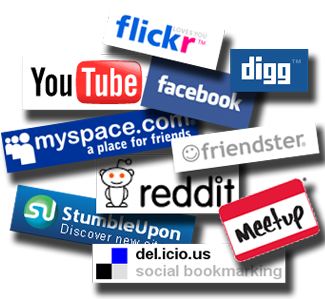 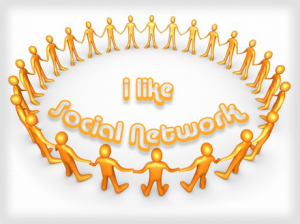 Quantità di informazioni sconfinata
Creatività - Spirito d’iniziativa
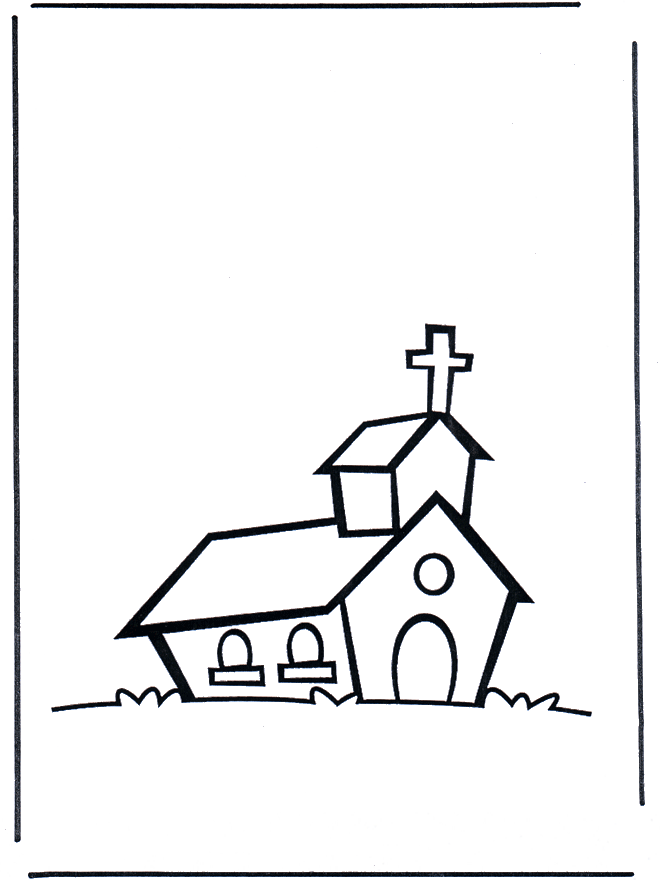 MEDIA CLIMATE - UN NUOVO MODO DI “APPRENDERE”
Richard Rouse, responsabile del Dipartimento 
«Comunicazione e linguaggi» del Pontificio Consiglio della Cultura
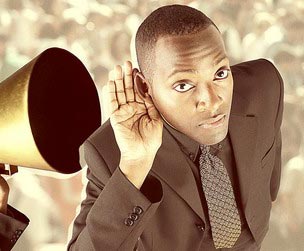 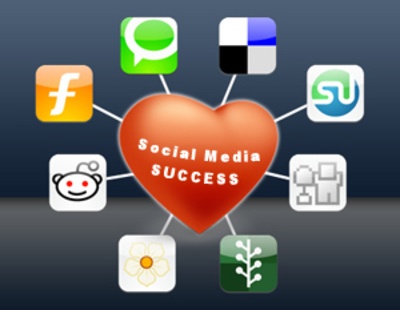 SALVARE; 
CONVERTIRE; 
GIUSTIFICARE».
.... «Siamo capaci veramente di comunicare ai ragazzi 
che sono lì fuori, 
in attesa della 
Buona Novella?
[Speaker Notes: «]
Com.Evangelizzare.com
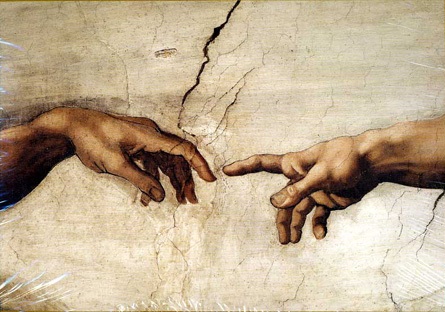 La crisi contemporanea della fede è in grandissima parte una crisi di immagini” 
(A. Dulles)
UNA GENERAZIONE INCREDULA
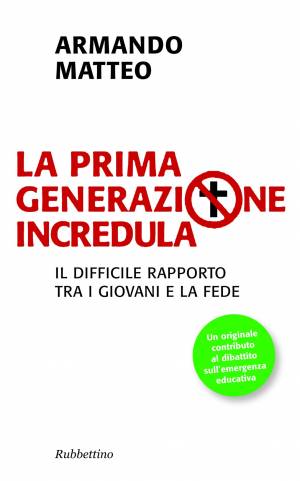 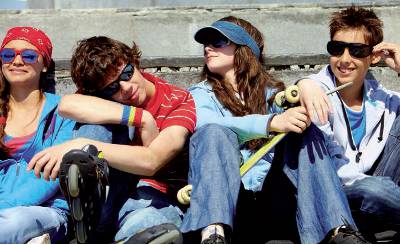 Una generazione che non si pone contro Dio o contro la Chiesa di Gesù, ma che sta imparando a vivere – e a vivere anche la sua religiosità – senza il Dio e la Chiesa di Gesù. 
NESSUNO HA TESTIMONIATO LA CONVENIENZA DELLA FEDE, LA FORZA DELLA PAROLA DEL VANGELO DI ILLUMINARE LE SOGLIE E LE DOMANDE DELLA VITA, LA BELLEZZA DI UNA FRATERNITÀ NELLA COMUNE SEQUELA.
UNA GENERAZIONE INCREDULA
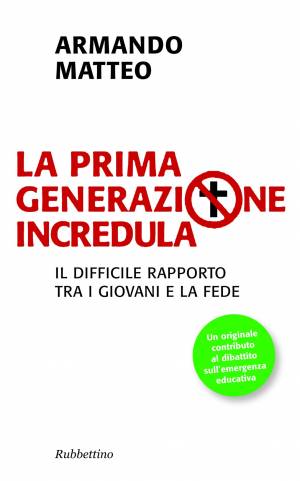 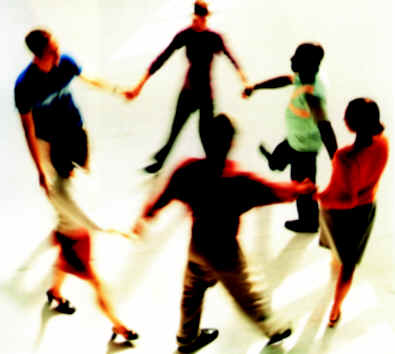 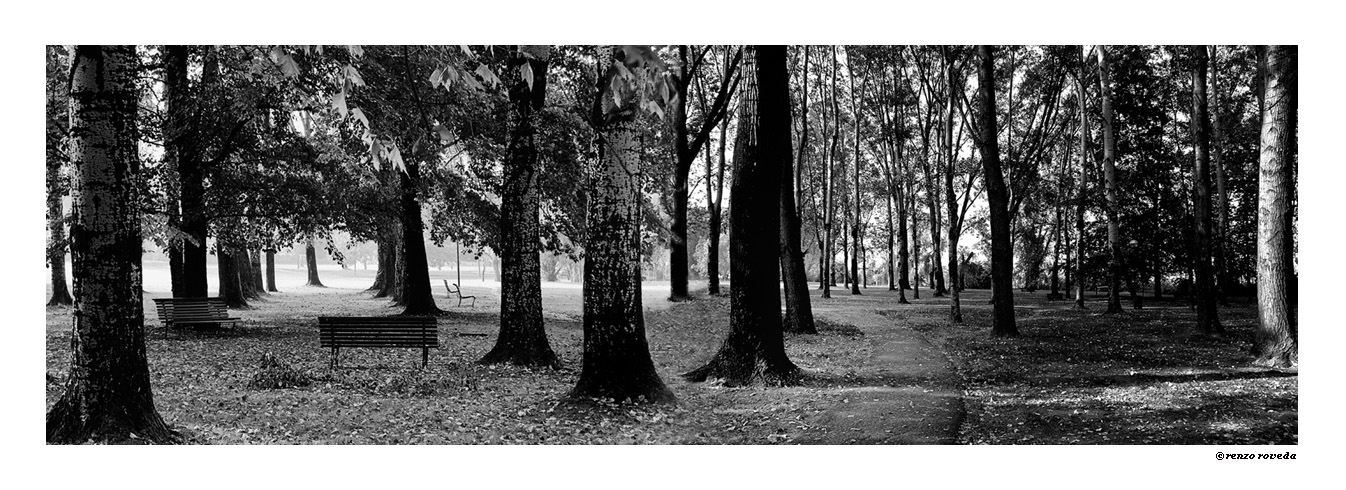 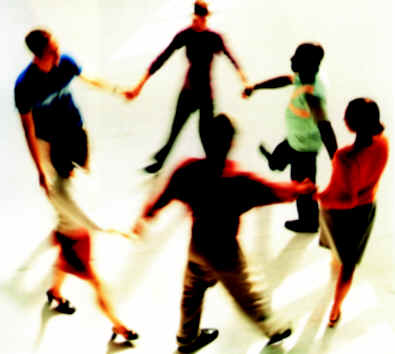 STORIA DEI DUE VIANDANTI
... QUALE DIREZIONE?
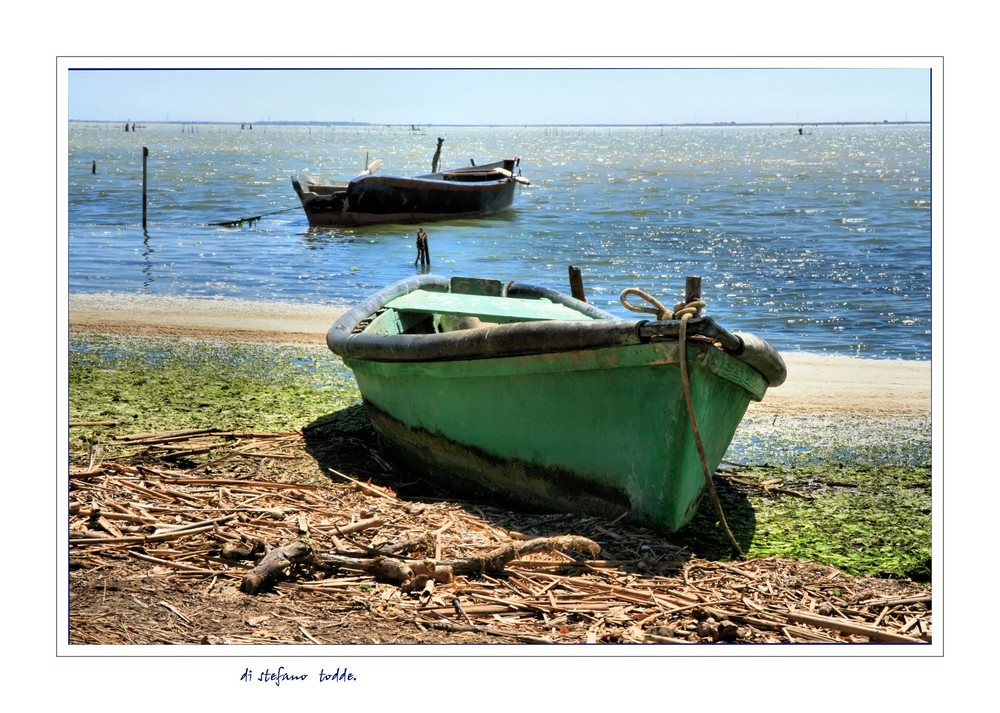 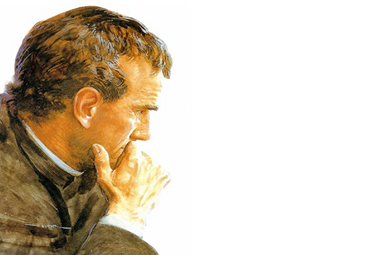 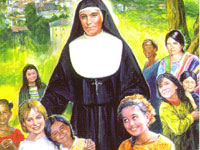 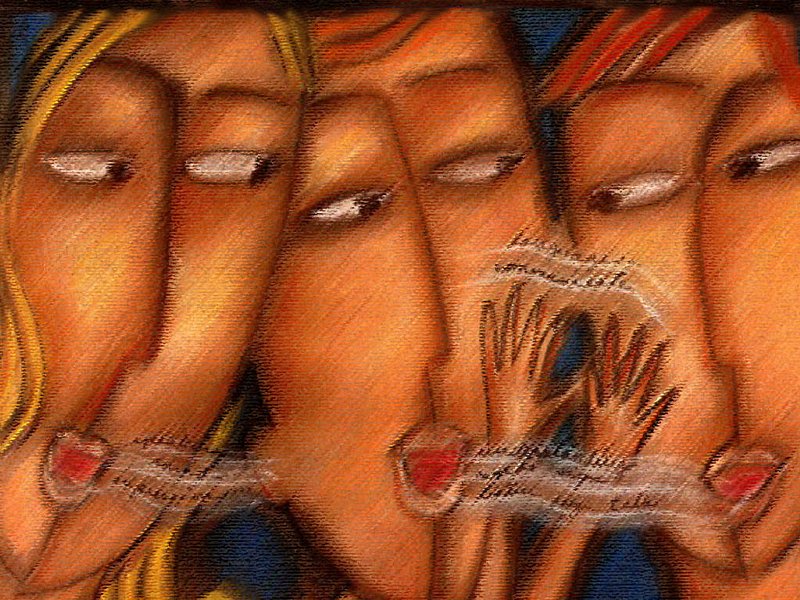 I GIOVANI NON SONO PIÙ QUELLI DI UNA VOLTA
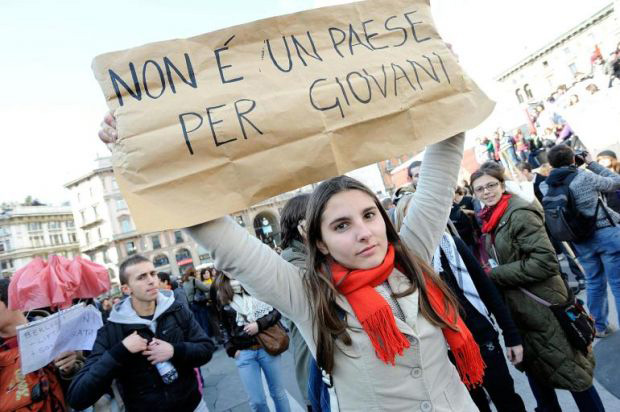 “I giovani d’oggi non sono come quelli di una volta, 
che erano rispettosi verso gli antenati e gli anziani, generosi ed onesti; 
invece i giovani contemporanei sono invasi dalla dissolutezza, hanno un animo molle e debole, cadono facilmente negli inganni., vivono in concubinato, sono imbroglioni e sciuponi”
Dalla parte dei giovani
LA PROSPETTIVA
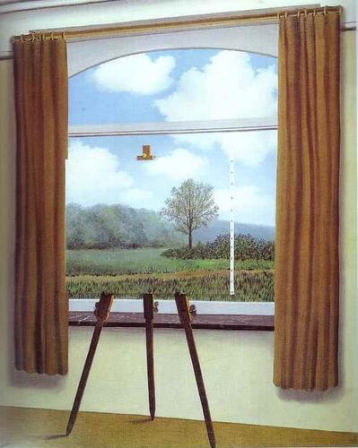 Quale antropologia
Quale cristianesimo
quale Chiesa
quali comunità
Quali  nuove generazioni di cristiani vogliamo
“La questione non è tanto sapere cosa dobbiamo dire agli altri per toccarli e convincerli, ma piuttosto “cosa dobbiamo ascoltare noi”  (A. Fossion)
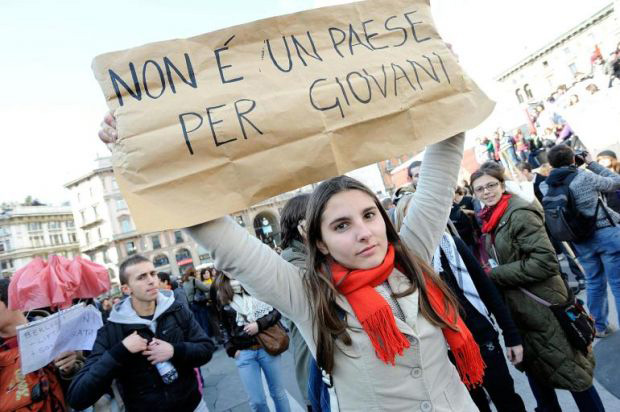 ... QUALE DIREZIONE?
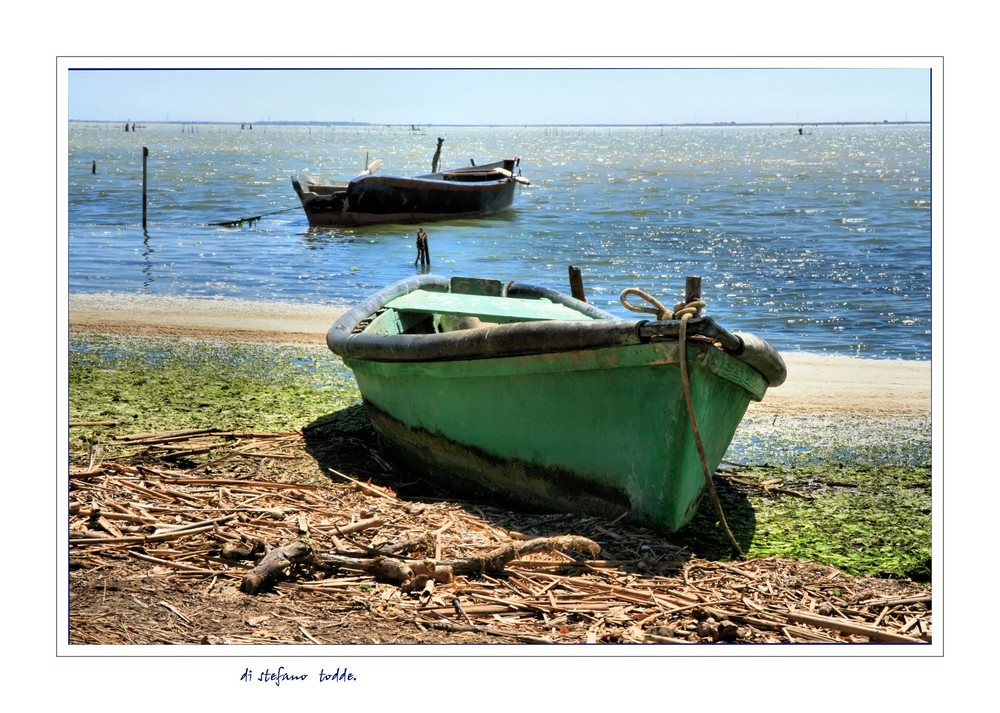 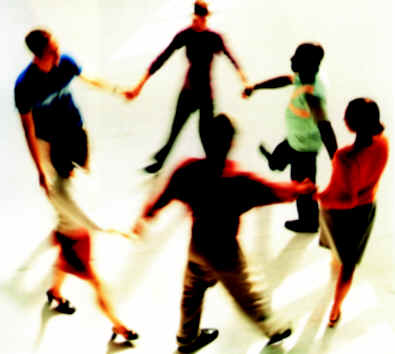 ... QUALE DIREZIONE? AGIRE
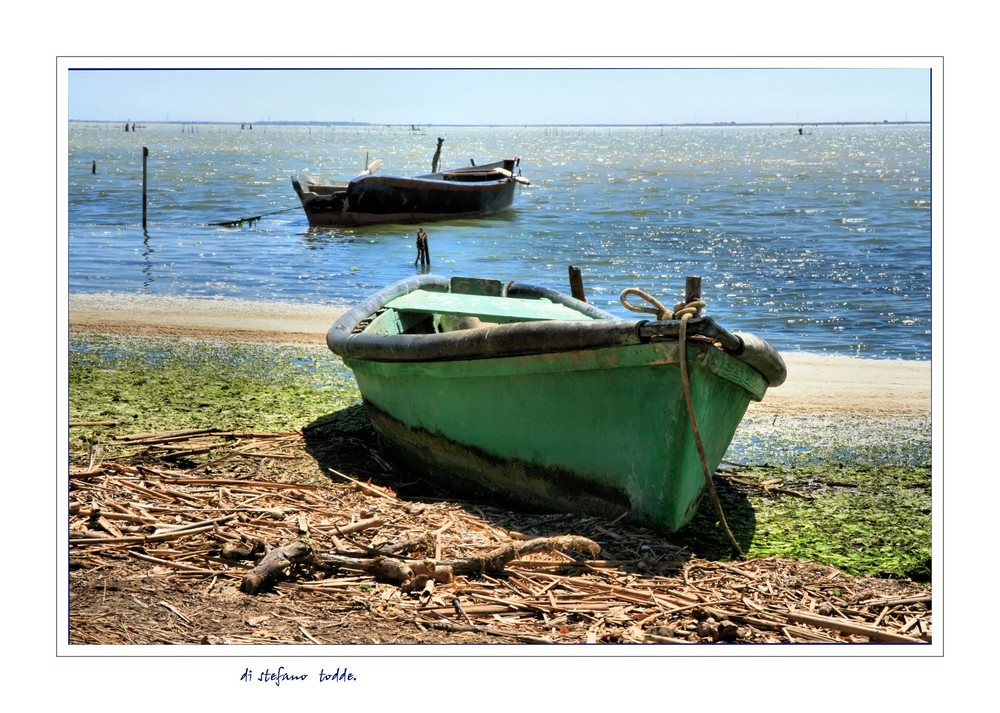 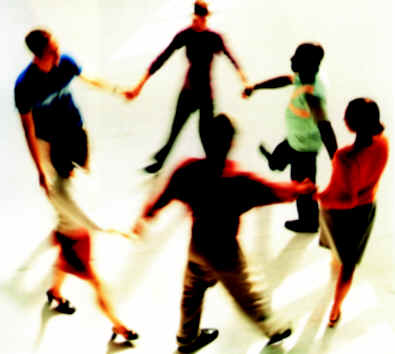 Evangelizzazione come comunicazione
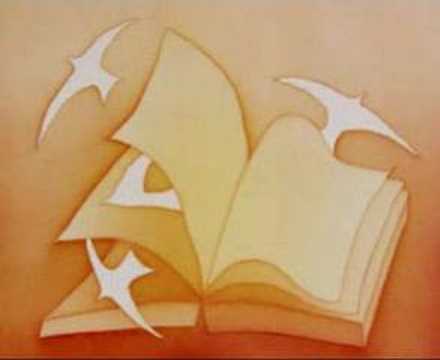 L’ESPERIENZA CRISTIANA E VITA
RAGIONI 
DELL’ALLONTANAMENTO
PESO DELLA CULTURA 
NELL’EDUCAZIONE DELLA FEDE
INTRECCIARE L’ESPERIENZA CRISTIANA E LA VITA
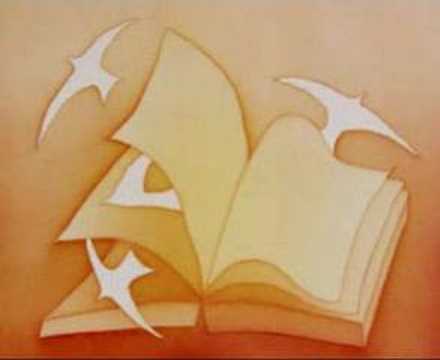 La Parola di Dio si fa linguaggio  solo con parole umane in una situazione e in un contesto storico
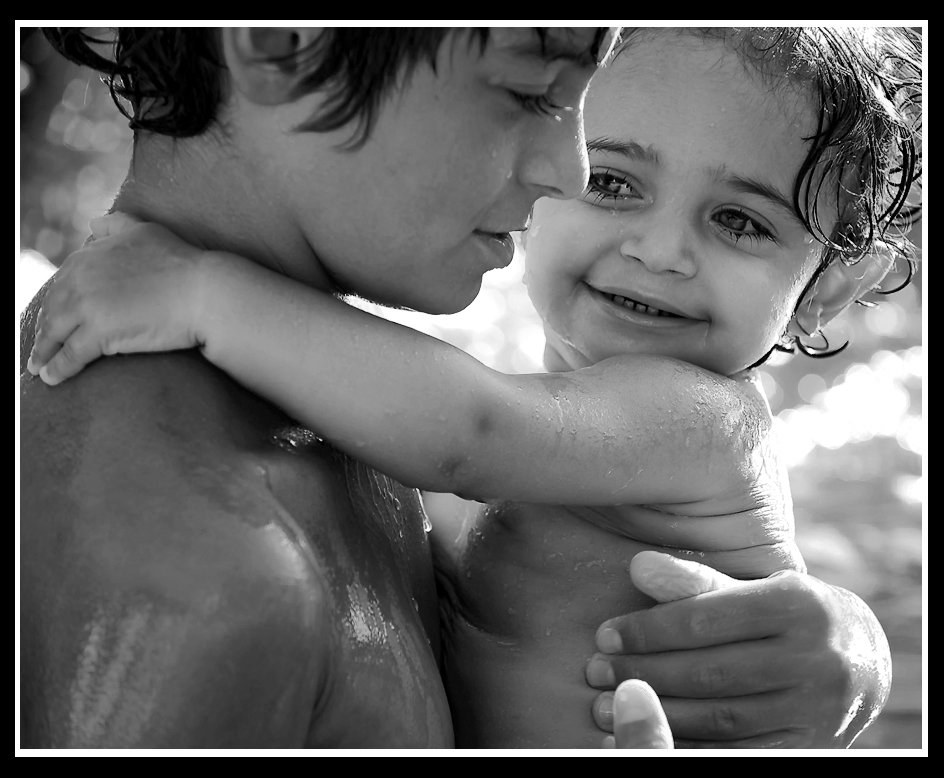 SUPERAMENTO DEL PESO DELL’ ASTRAZIONE SULL’ANNUNCIO
Opportunità per il primo annuncio: il Web
RICONOSCERE - EVANGELIZZAZIONE CULTURA E COMUNICAZIONE
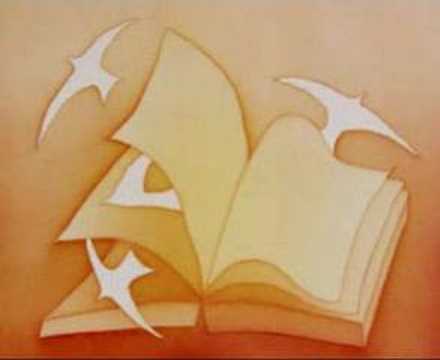 La comunicazione è l’agente di socializzazione più poderoso
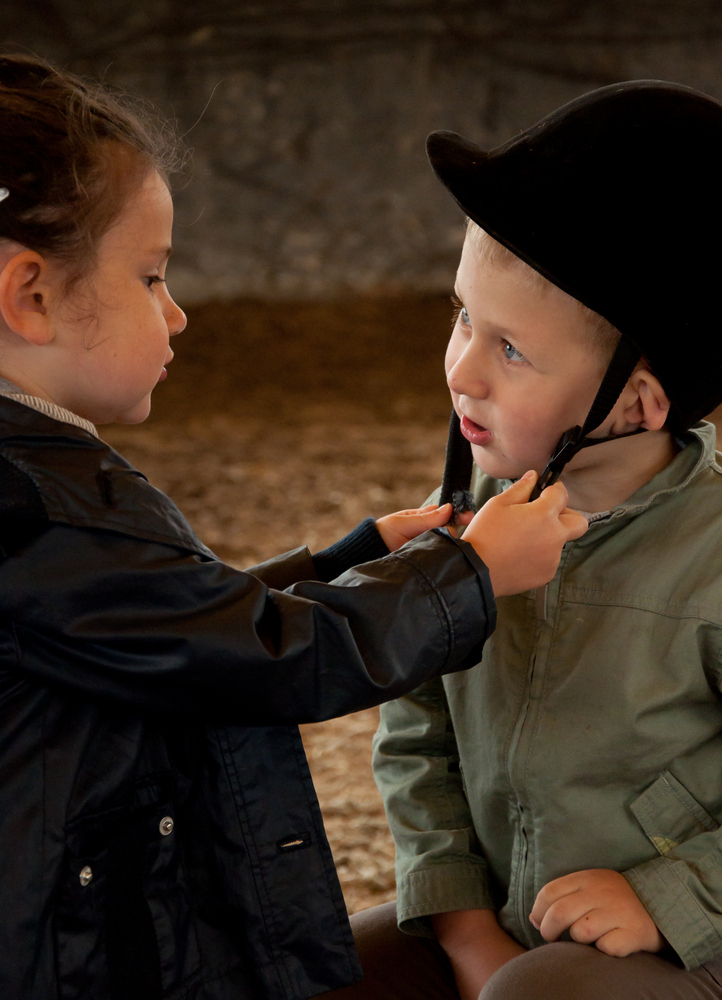 L’EVANGELIZZAZIONE DEI GIOVANI RICHIEDE UN’ATTENZIONE PARTICOLARE ALLA CULTURA E ALLA COMUNICAZIONE
COMPRENDERE - EVANGELIZZAZIONE CULTURA E COMUNICAZIONE
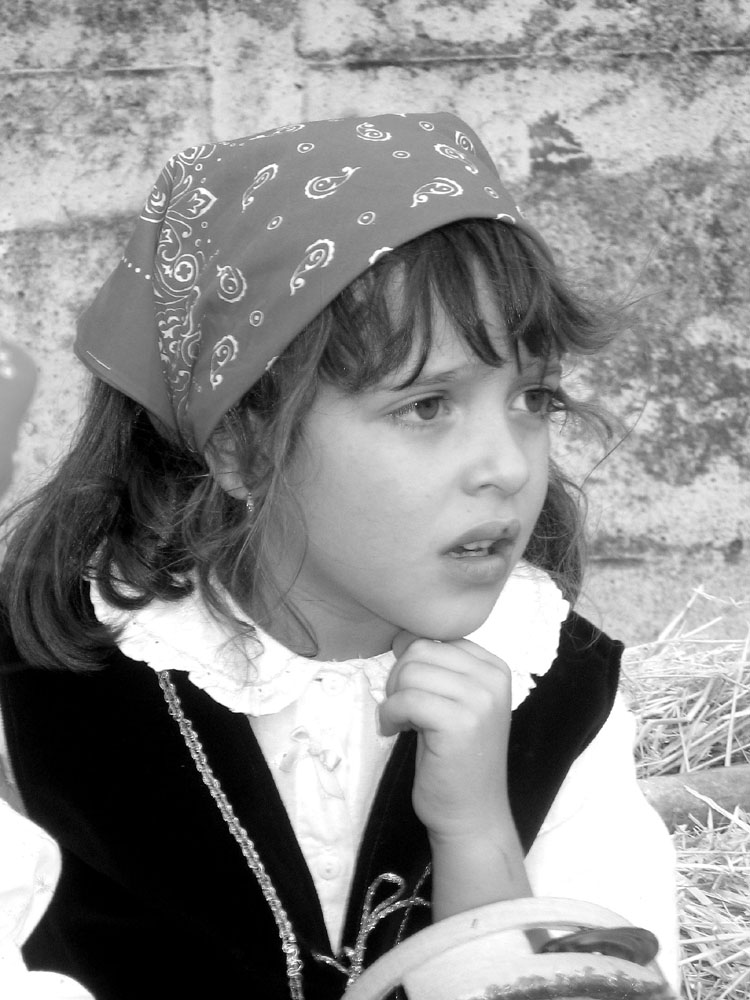 Non solo scarsa significatività ma  anche “disturbi” nella comunicazione
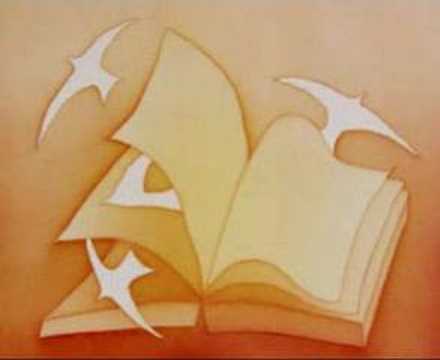 COME
CHE COSA
PERCHÈ
Annunciare il Vangelo
“Con l’amore si domanda, con l’amore si cerca, 
con l’amore si aderisce alla rivelazione, 
con l’amore infine si rimane in quello che è stato rivelato”
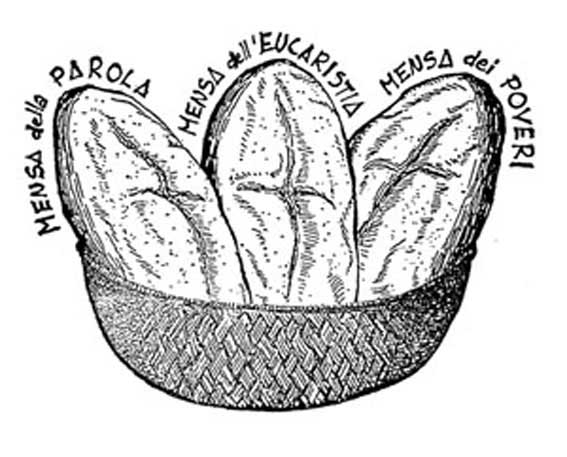 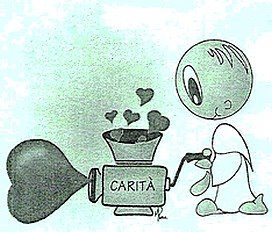 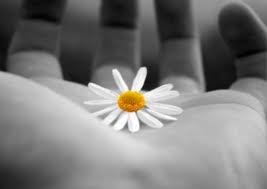 “L’amore è la condizione della fede; e la fede a sua volta è colei che nutre e fa maturare l’amore… l’amore è il fine, la fede il mezzo. (…) E’ l’amore che fa la fede, non la fede l’amore” 
(J. H. Newman)
Un’ esperienza
Progettare un incontro formativo
Seguire lo schema proposto
Come socializzare le scelte in Assemblea
CONCLUSIONE
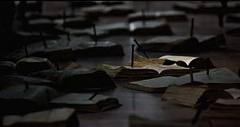 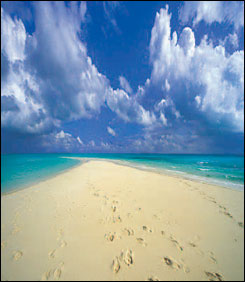 Predicare l’”inevitabile ricaduta antropologica e sociale” del suo annunzio è l’atto minimo di giustizia che possiamo rendere a un Dio che in Gesù non si è “detto” a noi, ma si è “dato”: come mezzo e messaggio insieme; come via, verità e vita.
GRAZIE